UBUNTU: Un relato sobre la filosofía africana de trabajo en equipo, cooperación y lealtad.
Ubuntu
Es una antigua palabra africana que significa “humanidad hacia otros”, lo que es lo mismo “soy lo que soy debido a los que todos somos”. 

Sin duda, la mejor definición de “comunidad” que hayan podido definir hace tiempo.
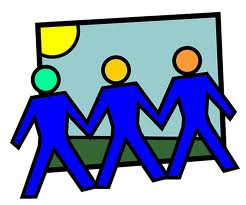 Ubuntu
Entre las ideas principales de está fábula tenemos: 
las personas se aprecian por lo que son y; 
el reconocimiento de sus logros. Arzobispo Desmond Tutu lo describió: "Yo soy un ser humano porque pertenezco. Puedo participar. Yo comparto. Todos somos humanos, porque el uno del otro. Ningún hombre es una isla”
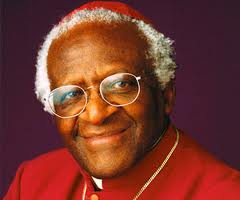 Ubuntu
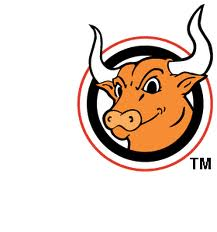 Esta historia trata sobre una tradición africana de trabajo en equipo y colaboración. 

Comenta como John Peterson, un empleado trabajador y productivo en la empresa Bulls Eye. Se convierte en nuevo gerente en el departamento de crédito que está luchando en su trabajo.
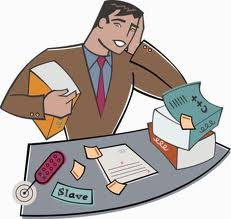 Ubuntu
John durante la historia atraviesa durante obstáculos en su posición y familiar, antes de conocer Ubuntu y así los cambios que la filosofía ubuntu produjo en su vida. 

Como las ideas: 
Se utiliza “nosotros” en lugar de “yo”
La puerta para entrar en Ubuntu se llama gratitud y esta siempre abierta
El camino de Ubuntu esta marcado por nuestra humanidad, seguimos esa senda de persona a persona
El espíritu ubuntu esta contenido en el termino “comunidad”
Ubuntu
Esta filosofía es practicada por personajes como 
Sir Richard Branson, fundador de Virgin,
líderes políticos, Nelson Mandela y el arzobispo Desmond Tutu,
Equipos deportivos-Doc Rivers y los Celtics de Boston.

Las enseñanzas de Ubuntu no sólo puede ayudar a mejorar las relaciones con los demás, estas enseñanzas nos puede ayudar a hacer la paz con nosotros mismos y estar orgullosos de la manera en que vivimos nuestras vidas.